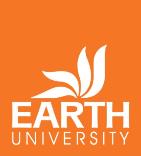 EARTH University:
Leadership for 
Sustainable Development
 

Together we can make a difference
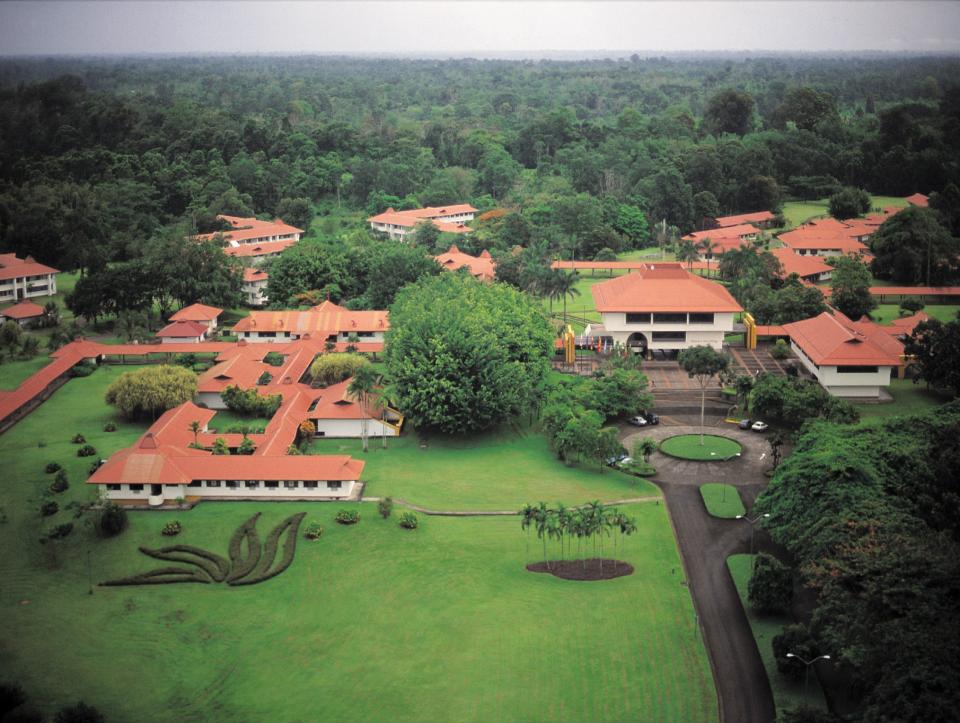 What is EARTH University?
An international, non-profit university in Costa Rica with an innovative four-year undergraduate program in agricultural sciences and natural resource management.
Our history
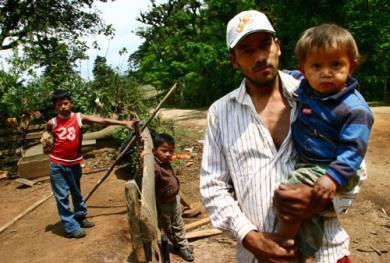 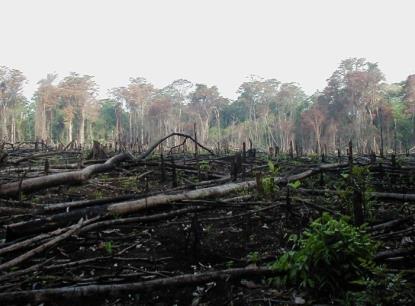 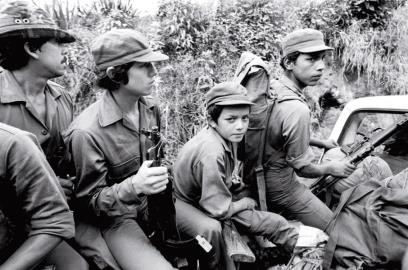 Rural poverty
Environmental 
degradation
War
1980’s: Leaders in Costa Rica, USAID propose creation of EARTH

W.K. Kellogg Foundation finances feasibility study

1986: Costa Rican Congress passes law creating EARTH

USAID finances property, construction and endowment

1990:  First class year
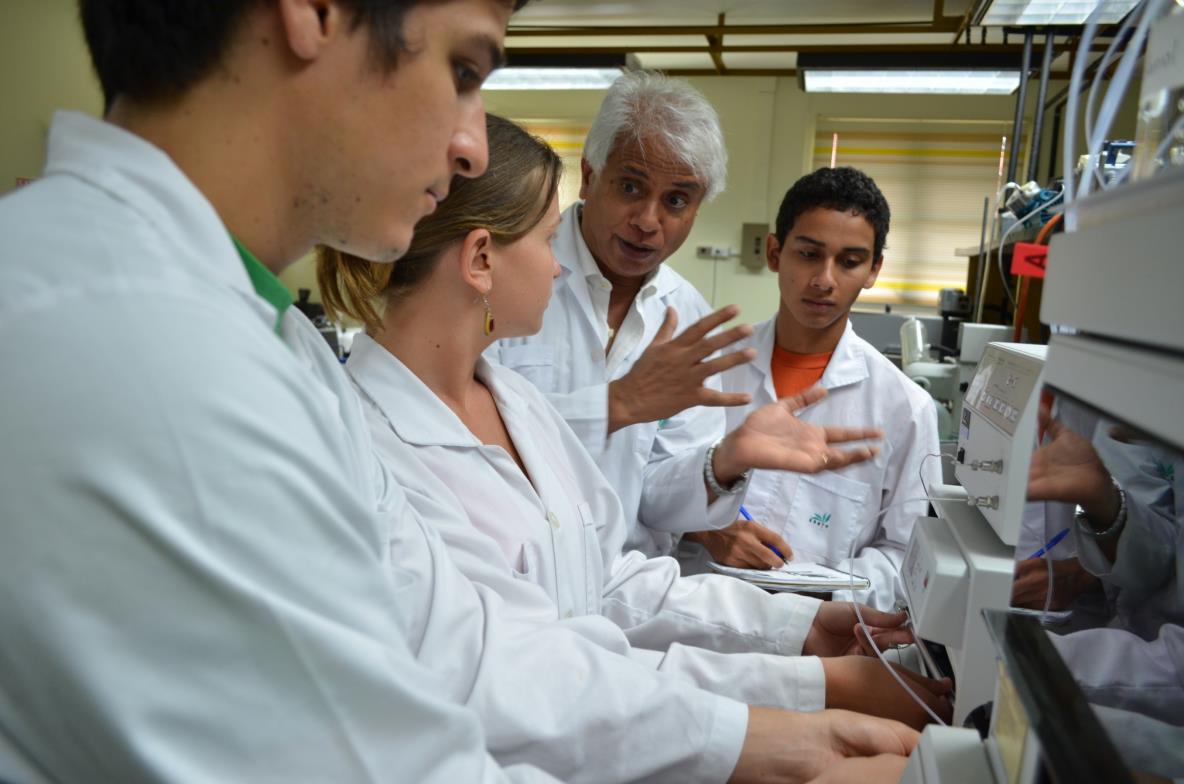 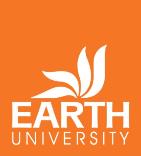 Our mission
Prepare leaders with ethical values to contribute to the sustainable development of the humid tropics and construct a prosperous and just society.
Where is EARTH?
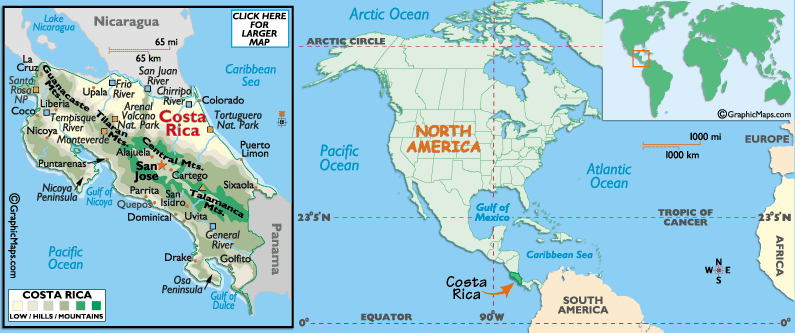 EARTH-La FlorLiberia, Guanacaste
EARTH UniversityGuácimo, Limón
5
Special Guests
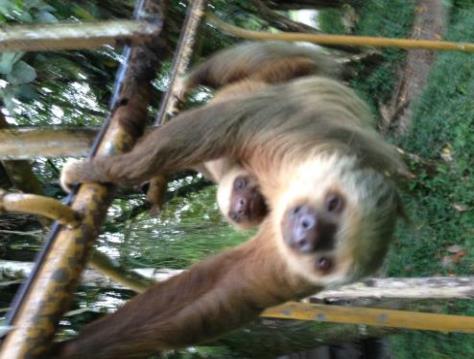 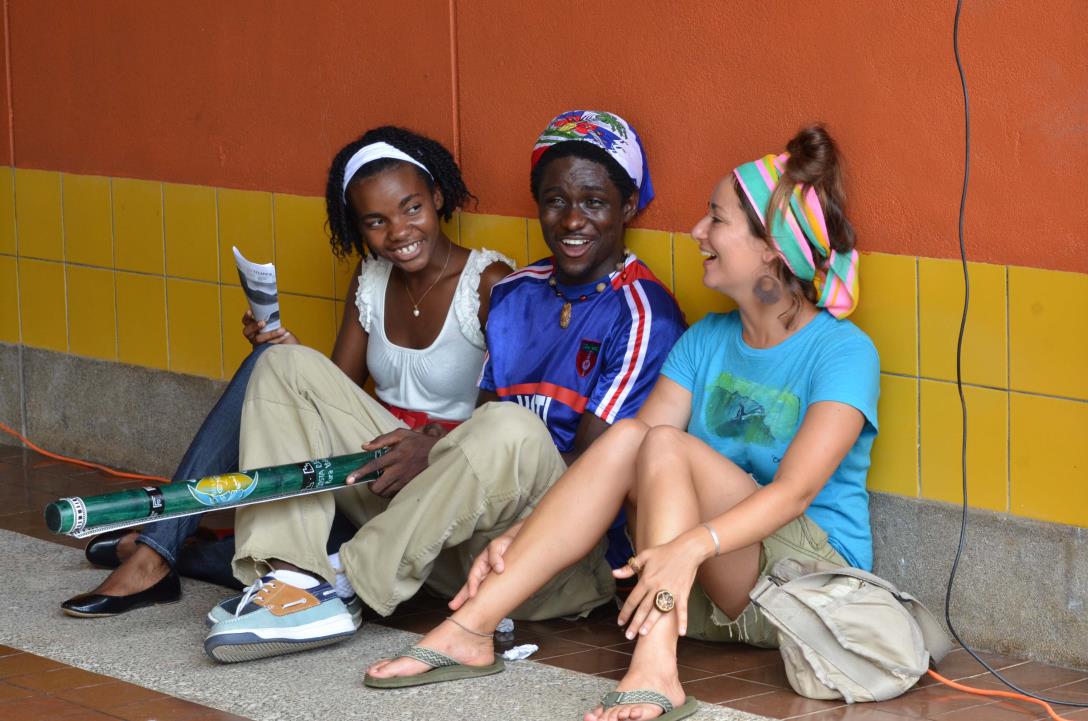 A global student body
410  from 29 countries
		40% female 
		76% from rural areas
	
	
	
	Highly-subsidized model with 60% on full scholarship
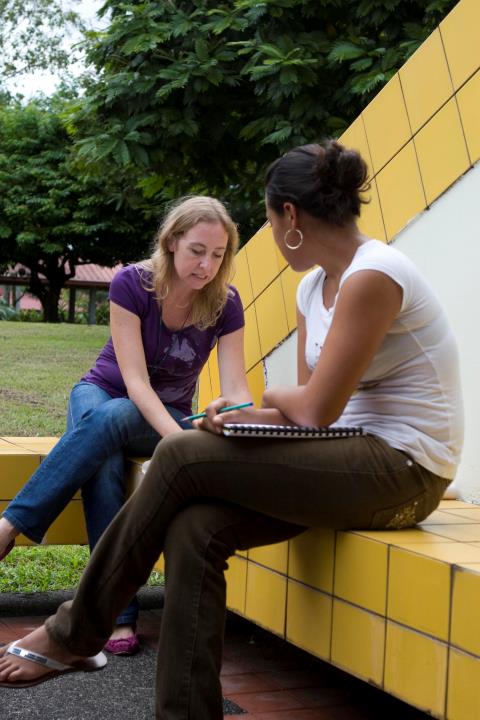 Our educational model
10:1 student/faculty ratio (40 faculty from 19 countries)Faculty as facilitatorsIntegrated and multi-disciplinary

	Student-centered learning Experiential and participatory

	4 formative areas:
Technical & scientific knowledge
Social and environmental awareness and commitment
Values and ethics
Entrepreneurship
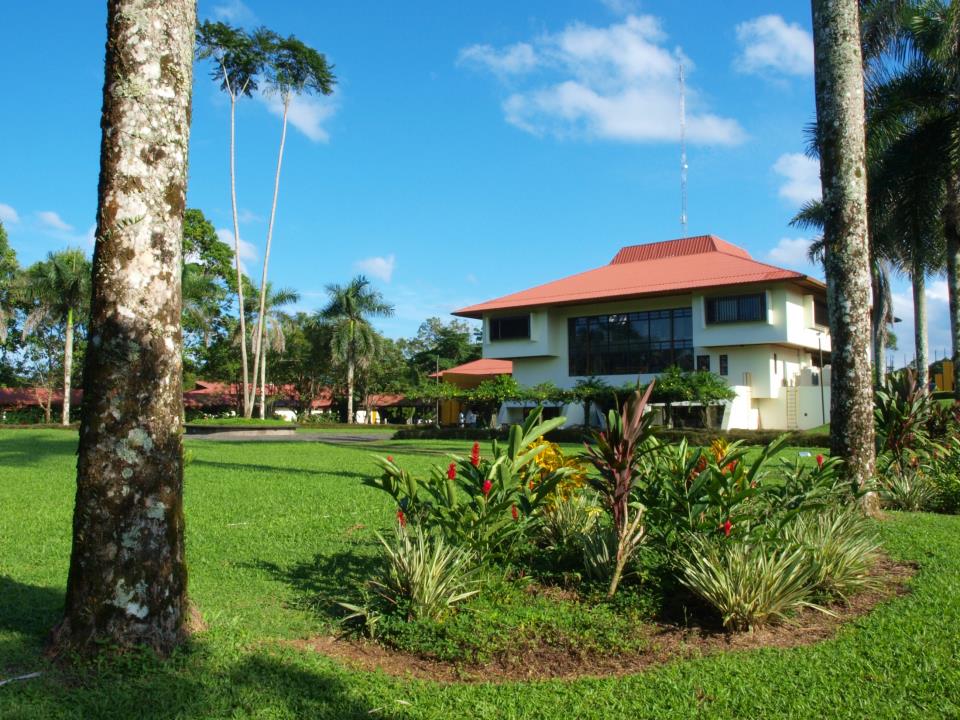 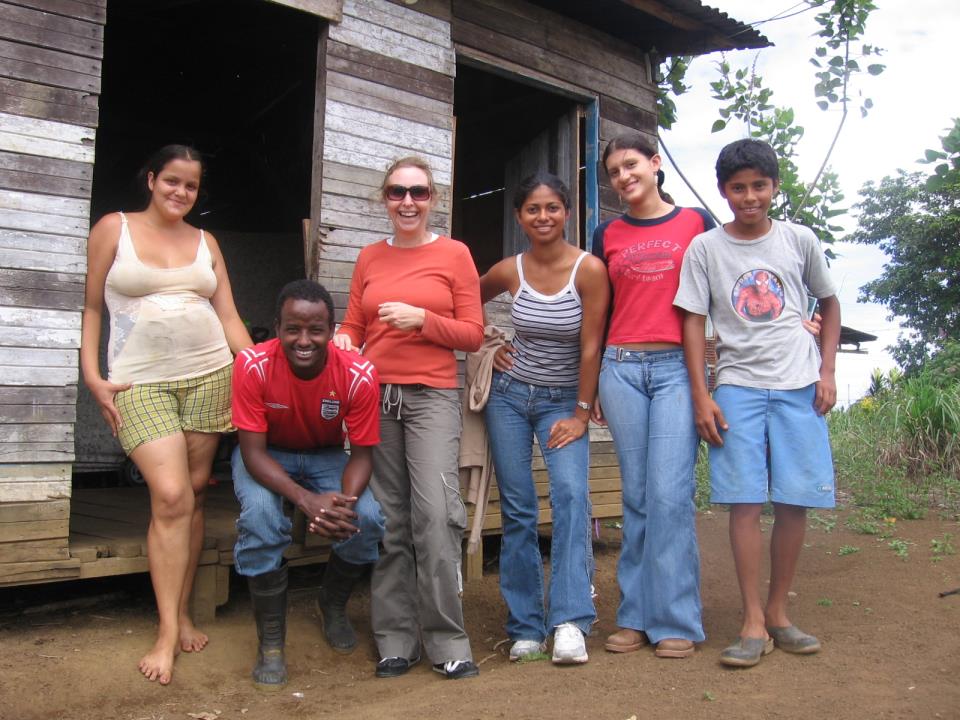 Social and environmental awareness
Social commitment:
Community development program
Experience at EARTH-La Flor
Community development requirement during internship

Environmental commitment:
Sustainable agricultural systems
Organic farming
Carbon neutrality
Waste management
Alternative energy
Alumni impact
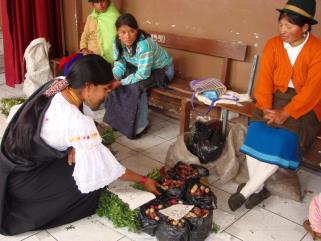 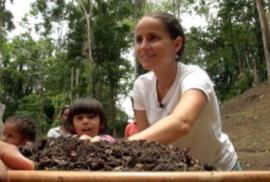 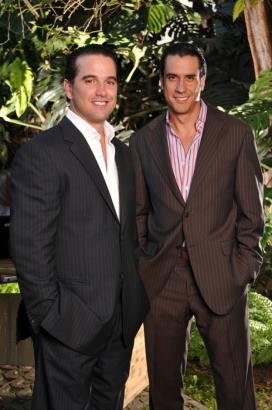 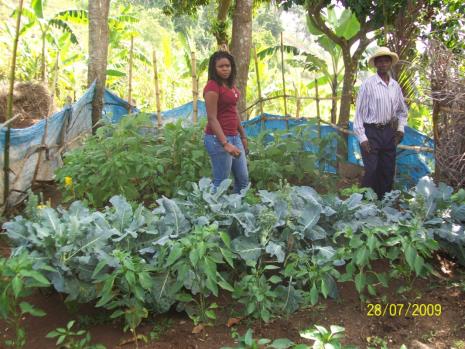 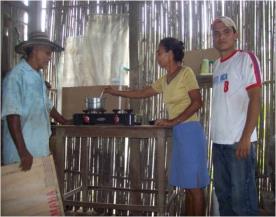 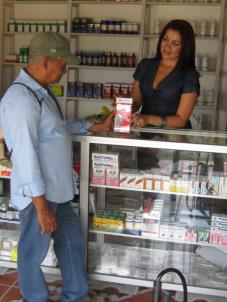 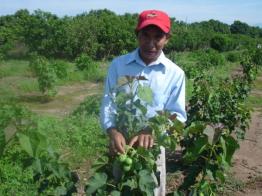 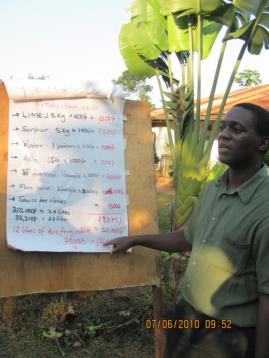 1750 alumni from 28 countries
86% work in their country of origin
23% run their own or family business



75% social impact
62% environmental impact
EARTH University Bananas
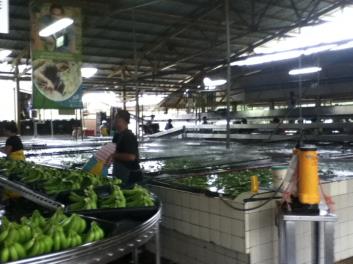 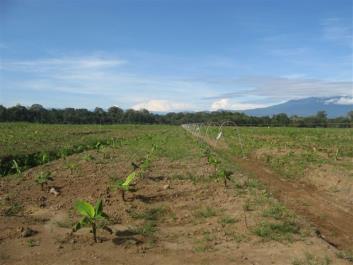 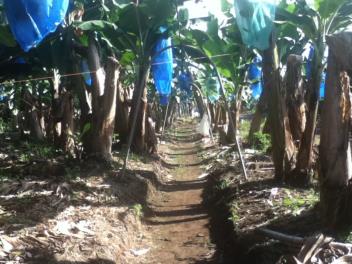 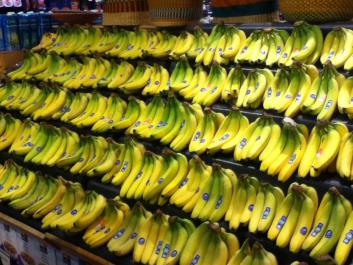 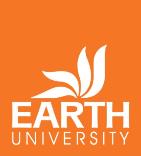 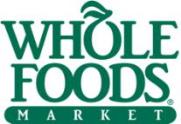 Partnership with Whole Foods Market
Advancing education, sustainable agriculture, and entrepreneurship in the tropics.
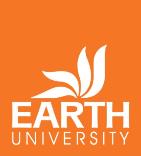 We are proud to be Whole Trade
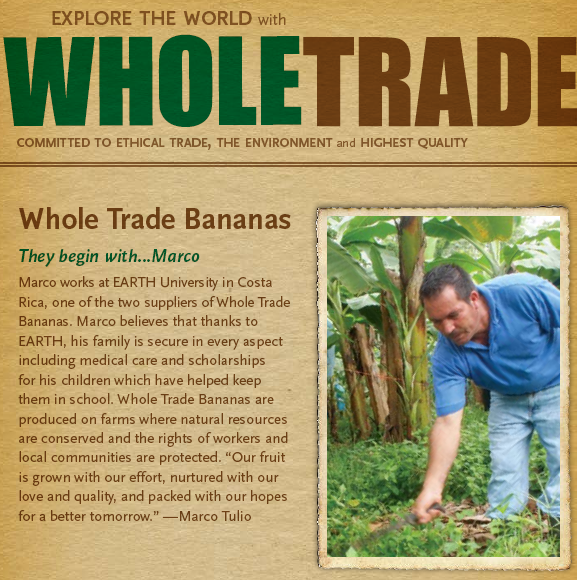 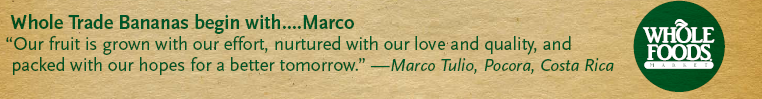 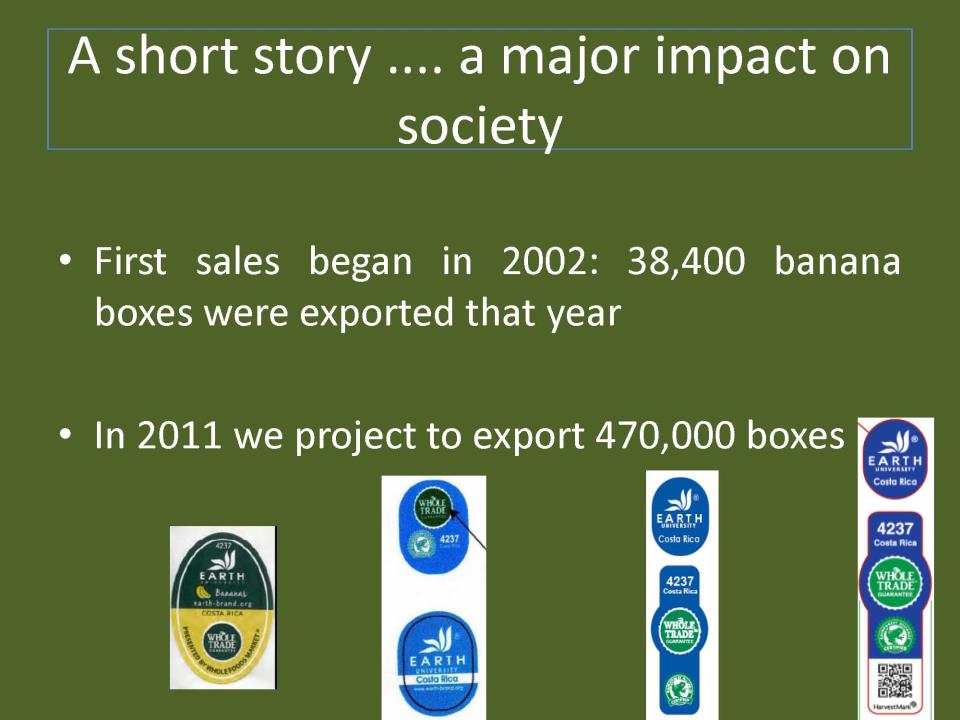 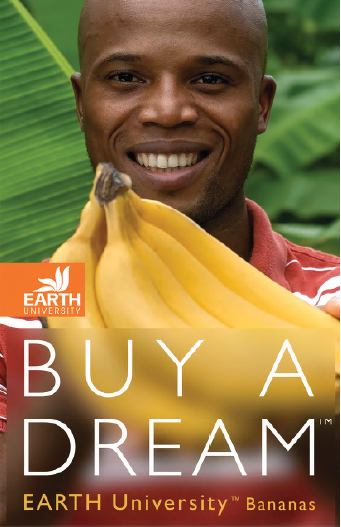 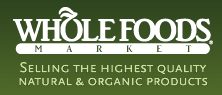 Partnership with Whole Foods Market
	Not just about bananas…

	It’s about creating sustainable wealth, environmental well-being and prosperity in the rural communities of the developing world.
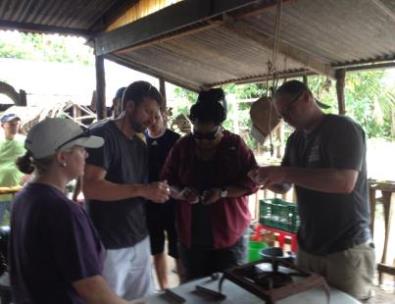 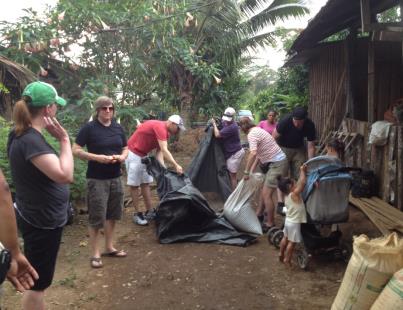 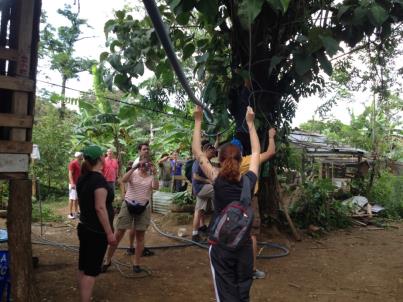 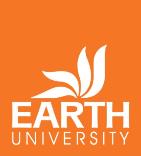 Become an EARTH Student
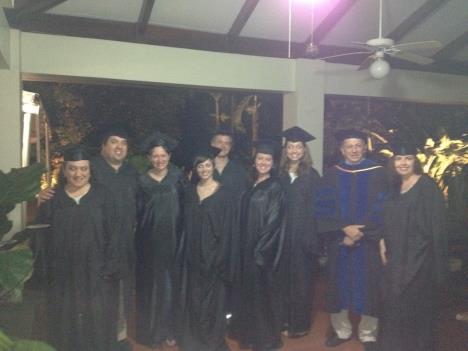 Earth’s Contributions to Our Planet
Educating Future Leaders
Building a Community Passionate About Environmental Sustainability
Conducting Research and Establishing Best Practices in Sustainable Agriculture
Being a Good Neighbor to Local Communities
Creating Partners that are Earth Stewards 
Providing a Model of and Training in Carbon Neutrality (businesses and certifiers)
Thank You for Your Interest in Earth